Тема. Путешествие по Москве.
Цель: 
 -узнать, когда и кем была основана Москва; 
-как выглядит Москва на плане; 
-познакомимся с достопримечательностями столицы.
Что вы знаете о городе Москва?
Город Москва – это столица нашей Родины.
Москва очень большой город.
Когда и кем был основан город Москва?
Город Москва был основан в 1147 году на берегах Москва – реки.
                                Основателем  Москвы  
был князь Юрий 
Долгорукий.
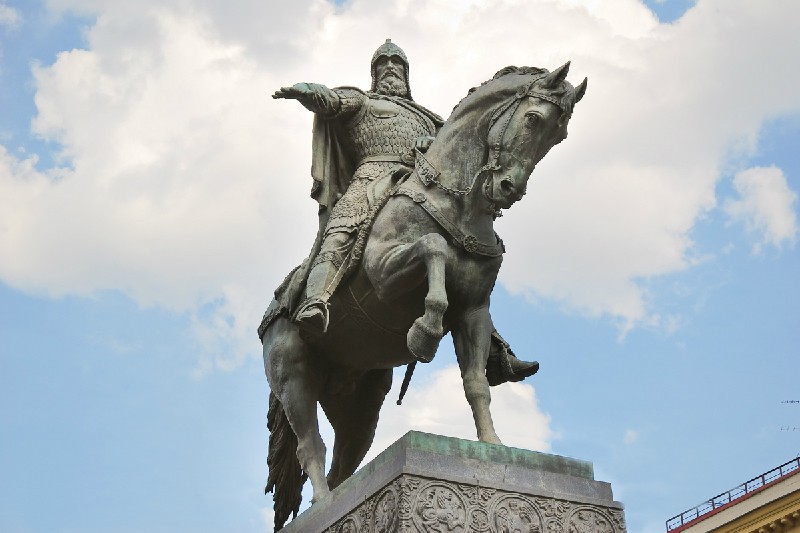 Что изображено на гербе Москвы?
На гербе изображён
всадник с копьём,
 убивающий змея. 
Это святой 
Георгий 
Победоносец.
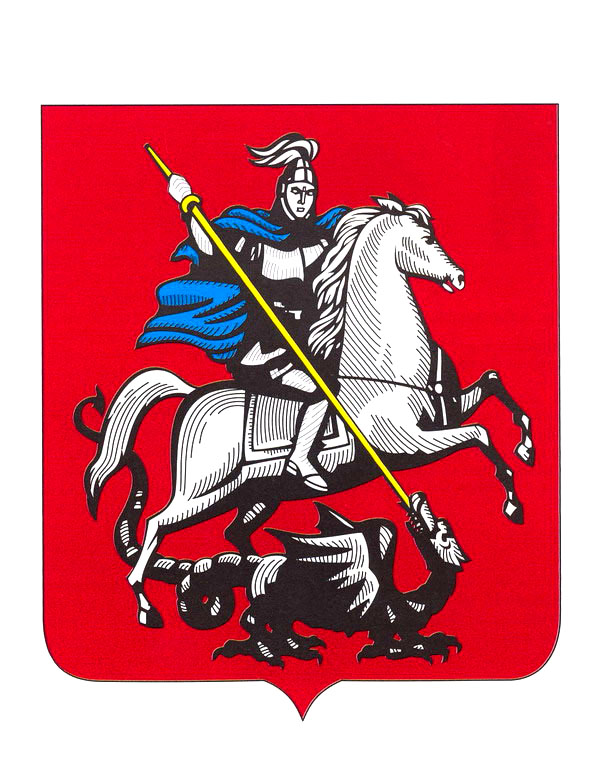 Достопримечательности столицы
Останкинская телебашня
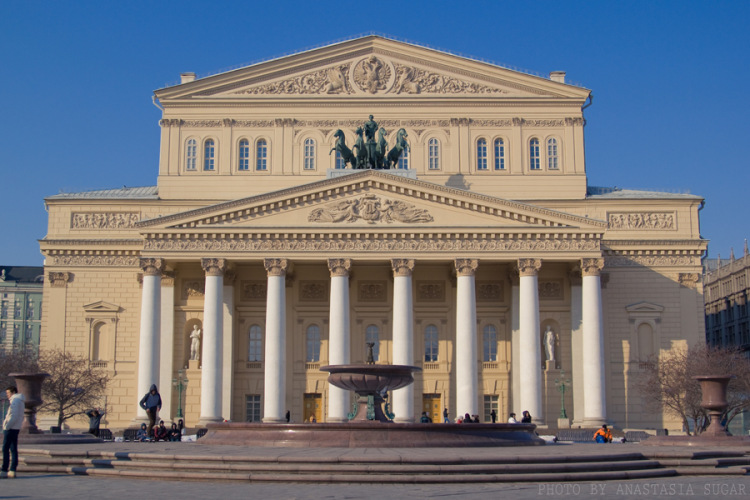 Большой театр
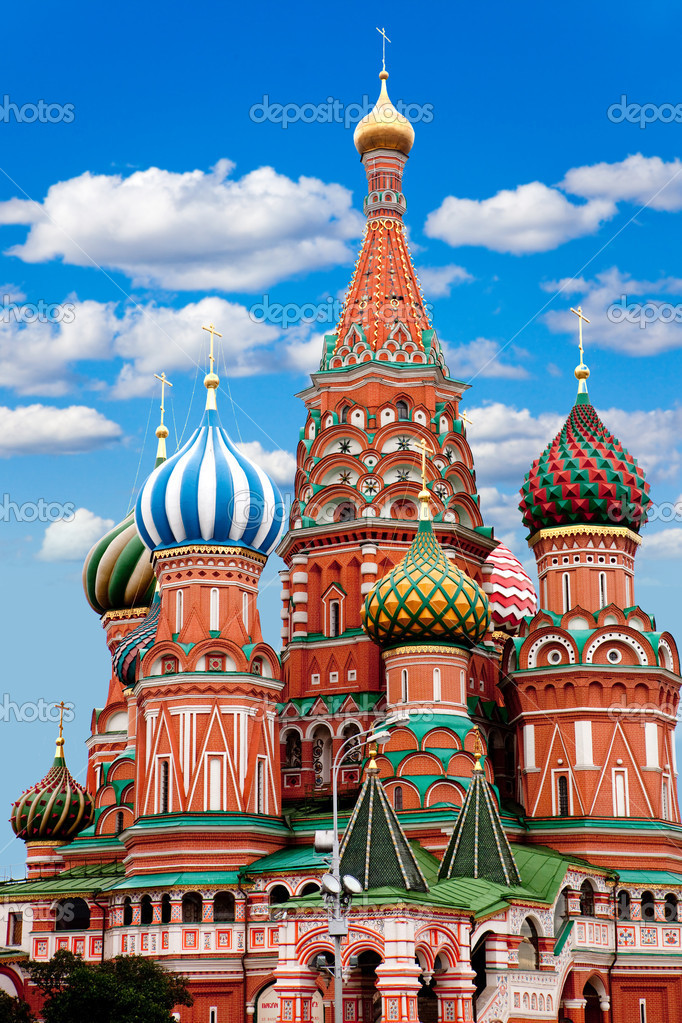 Храм Василия Блаженного
Московский Кремль
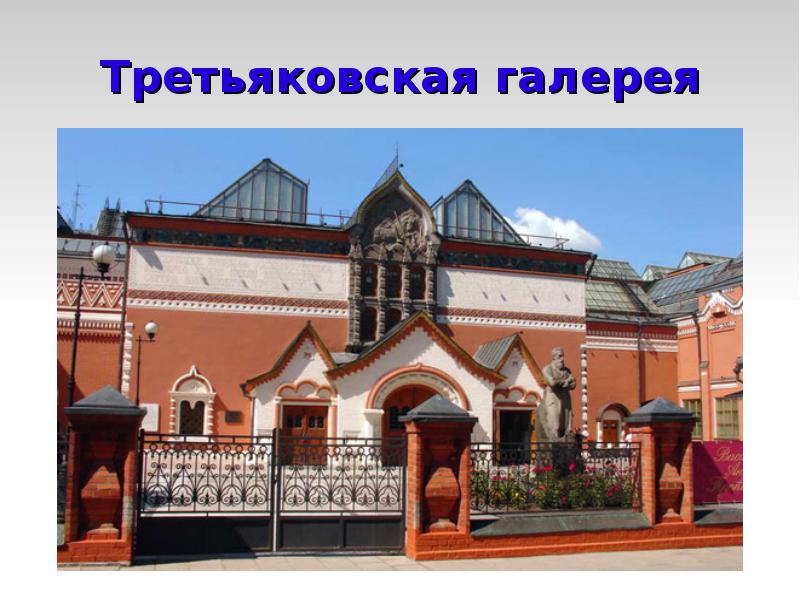 Храм Христа Спасителя
Московский Государственный Университет
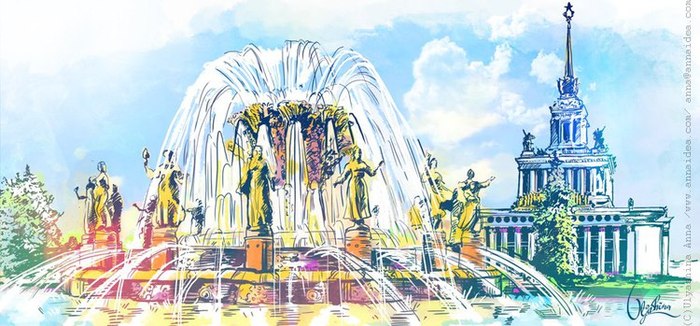 Всероссийский выставочный центр